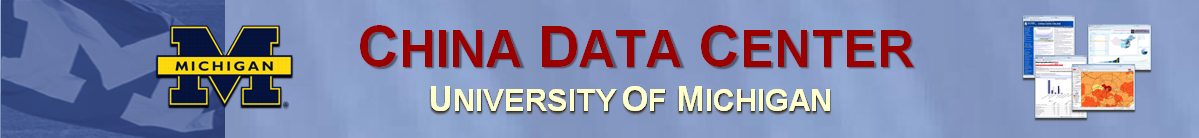 Spatial Intelligence for Demographic and Economic Information of China
Shuming Bao
China Data Center
University of Michigan
The Census Data of China
Population Census:
1953, 1964, 1982, 1990, 2000, 2010

Economic Census:
Industrial Census (1995)
Basic Unit Census (2001)
Economic Census (2004, 2008)
China Data Online
- The primary data source for China studies
Statistical Database:
Monthly Statistics 
National Statistics 
Provincial Statistics 
City Statistics 
County Statistics 
Monthly Industrial Data 
Yearly Industrial Data 
Statistics on Map 
Statistical Yearbooks 
Census Database:
 Population Census 1982 
 Population Census 1990 
 Population Survey 1995, 2005
 Province Census 2000 
 County Census 2000
 Economic Census 2004
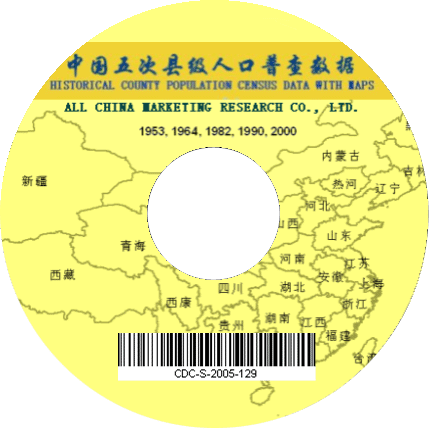 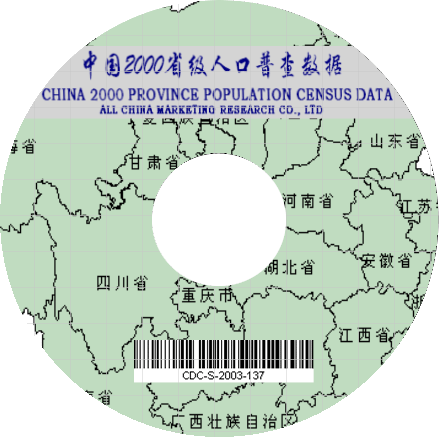 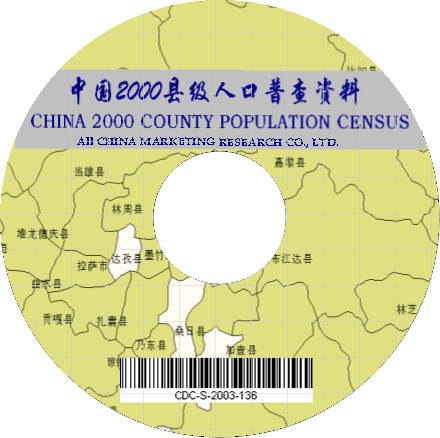 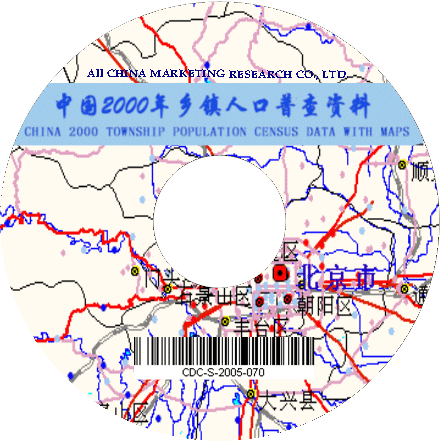 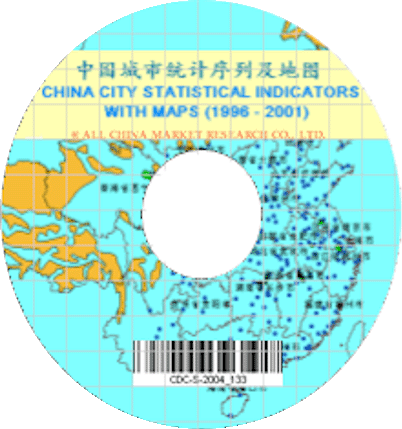 Spatial Data of China
2000 China Township Population Census Data with GIS Maps
2000 China County Population Census Data with GIS Maps (Version III)
2000 China Province Population Census Data with GIS Maps
2000 China Grid Population Census Data with Township Boundaries
China Historical Province Population Census Data with GIS Maps (1953, 1964, 1982, 1990, 2000)
China Historical County Population Census Data with GIS Maps (1953, 1964, 1982, 1990, 2000)
China 1995 Industrial Census Data with GIS Maps
China 2001 Basic Unit Census Data with GIS Maps
China 2004 Economic Census Data with GIS Maps
China City Statistical Indicators with Maps (1996-)
Geographic Layers (rivers, lakes, roads, highways, railways)
What is Spatial Intelligence?
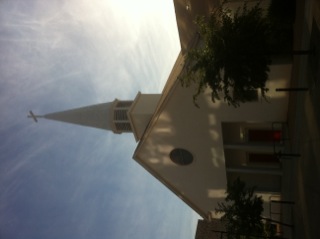 Technology
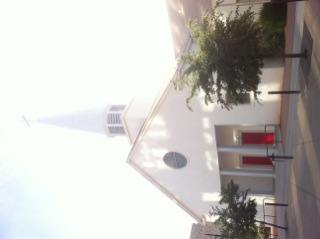 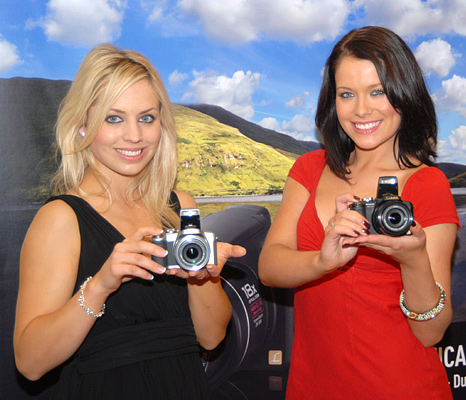 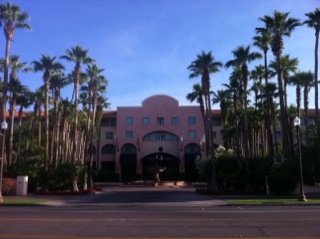 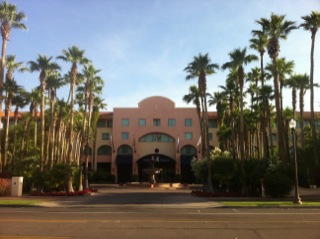 +
+
Information
Methodology
knowledge
New Development: China Spatial ExplorerSpatial Intelligence for Space-Time Data Integration and Analysis
Charts
Statistics
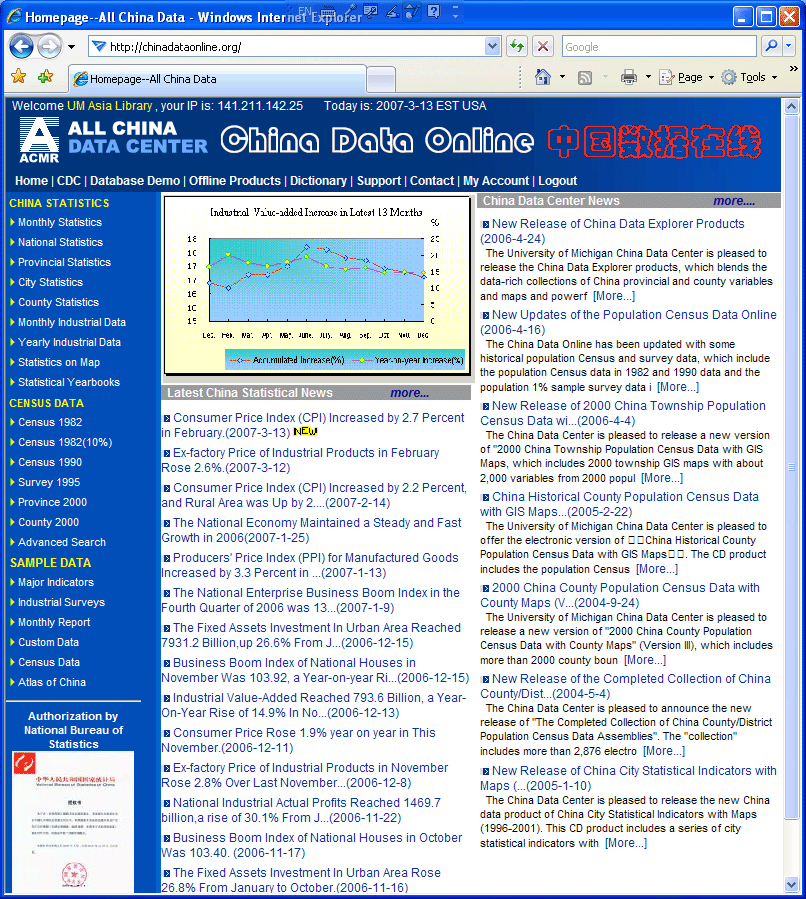 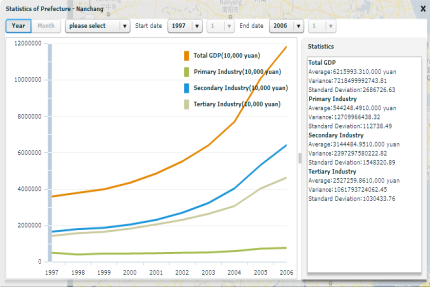 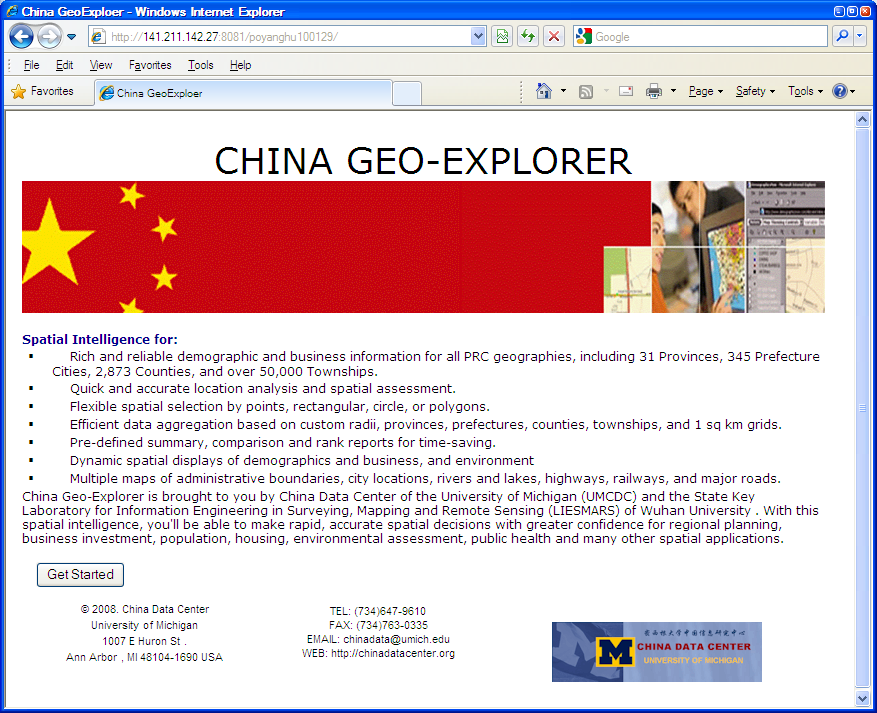 Tables
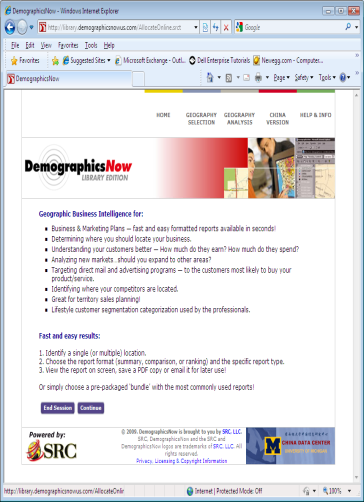 Reports
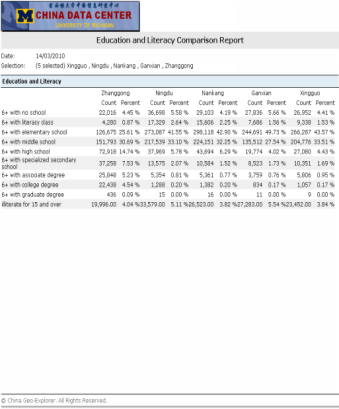 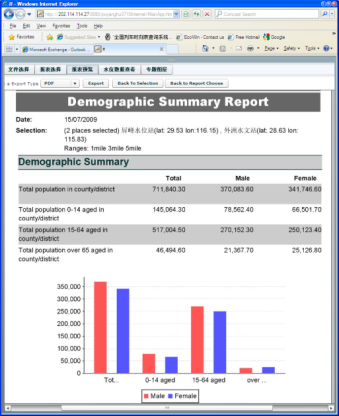 Census
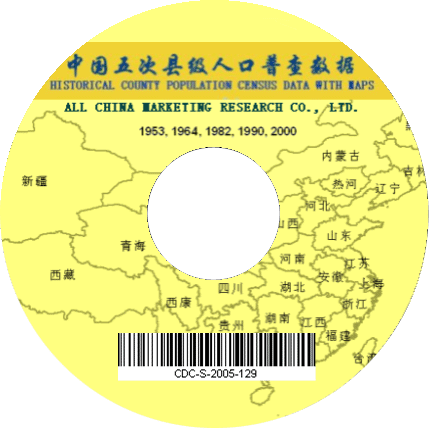 Maps
GIS
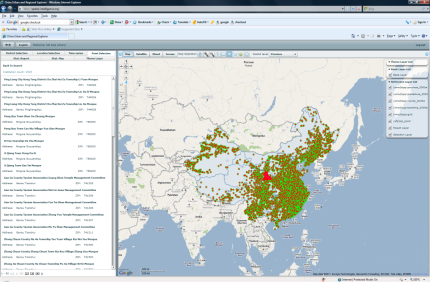 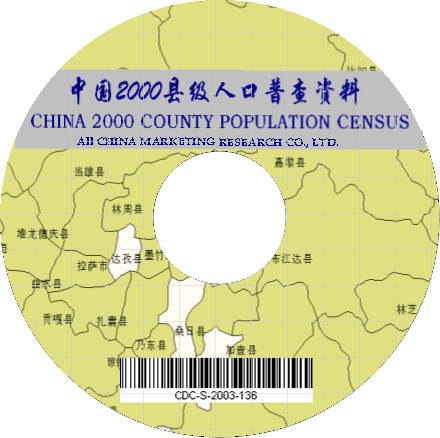 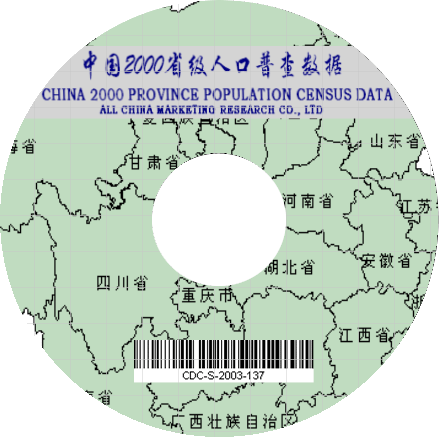 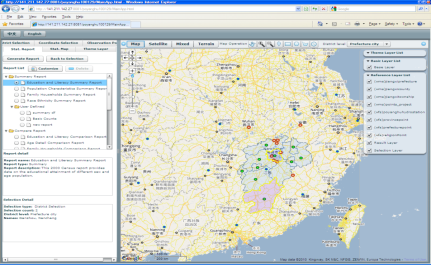 China Spatial Explorer: System Structure
Chart
Map
Data Selection
Report
Data Integration & Analysis
Raster
Vector
Time-Series
Observation
GeoGlobe
Google Map
Statistics
Other
WMS
WFS
Selection by Administrative Units
Select by map
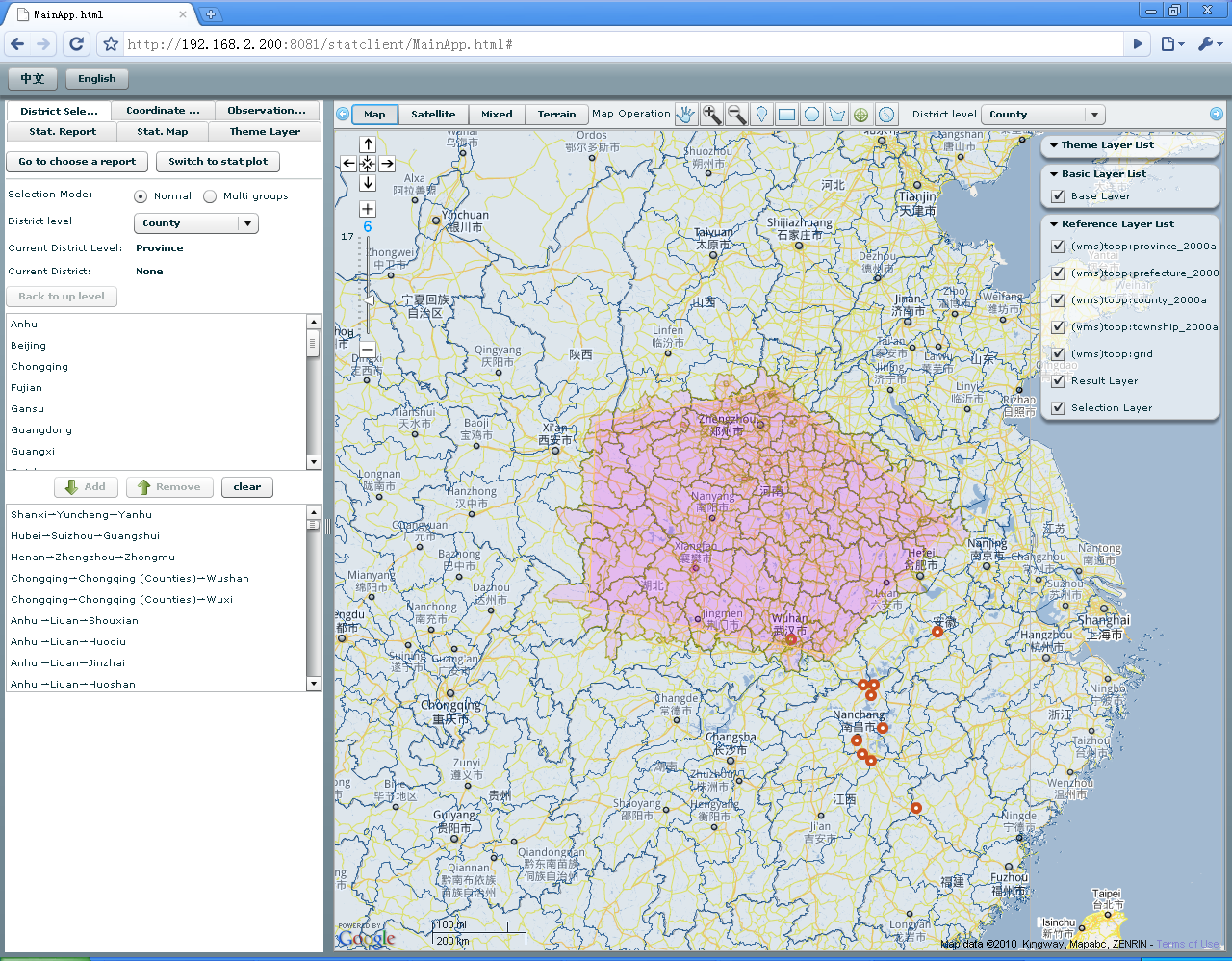 Select by administrative units
Selection by Groups
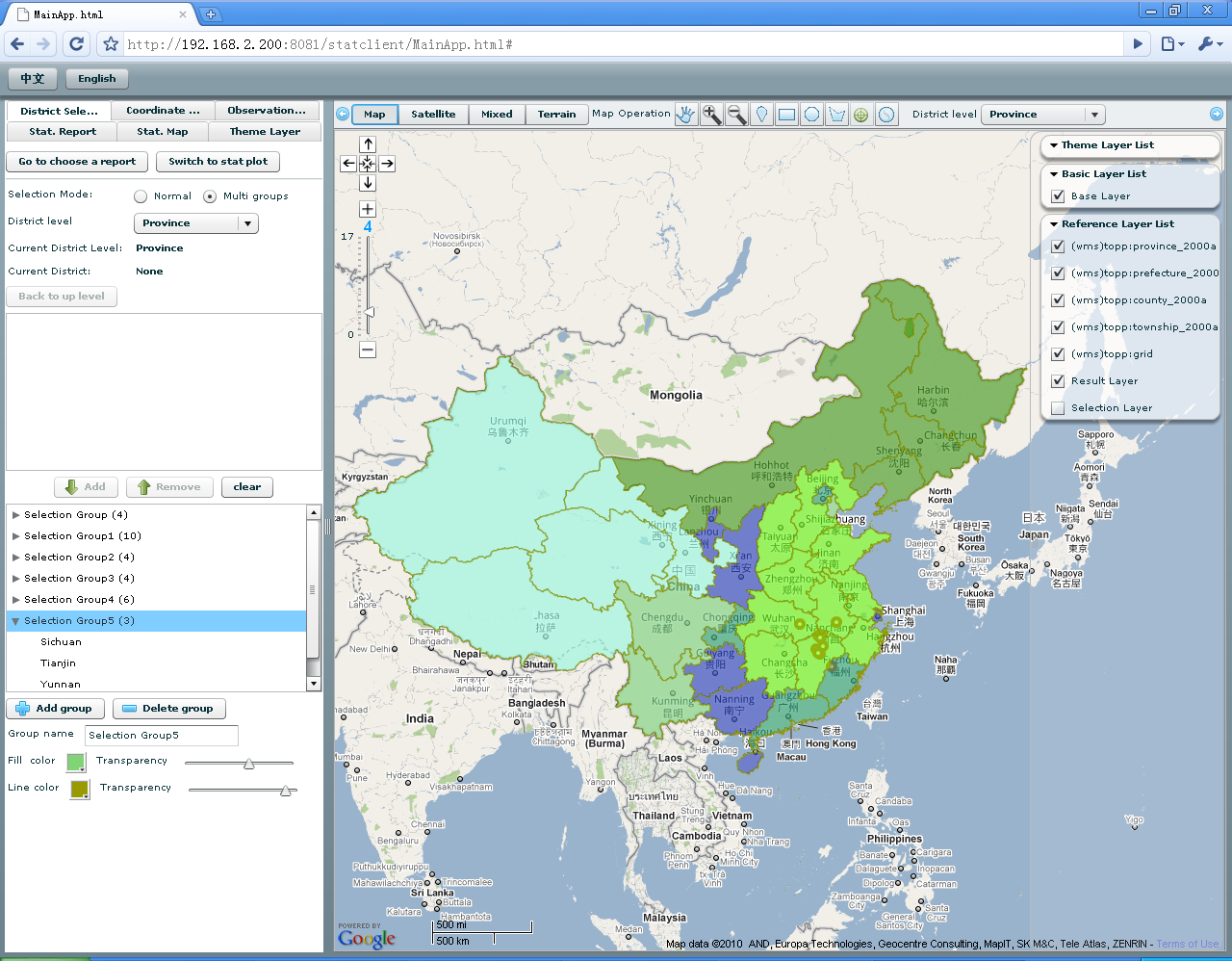 Selection by Locations
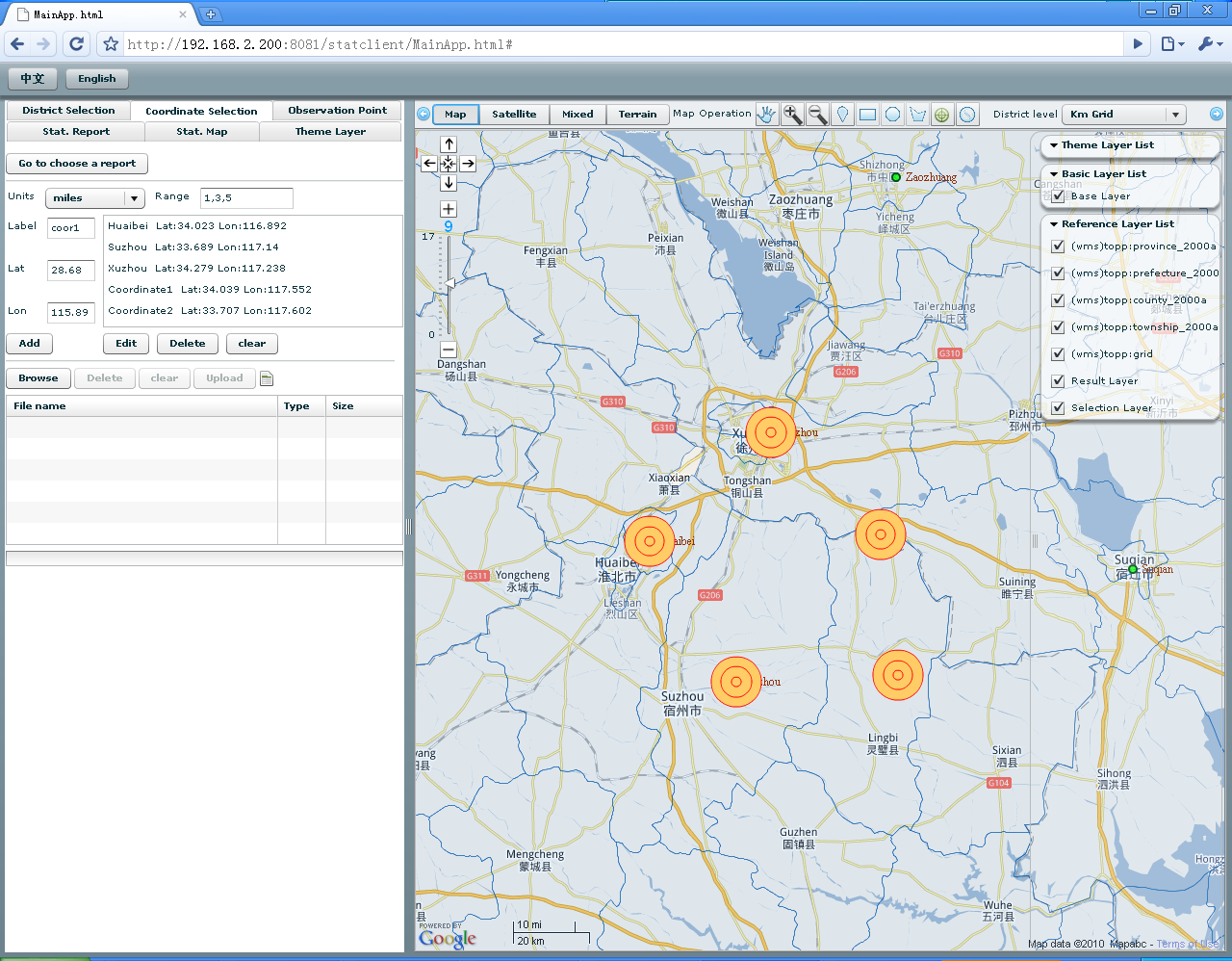 Select by X & Y coordinates
Select by locations on map
Selection by Establishments
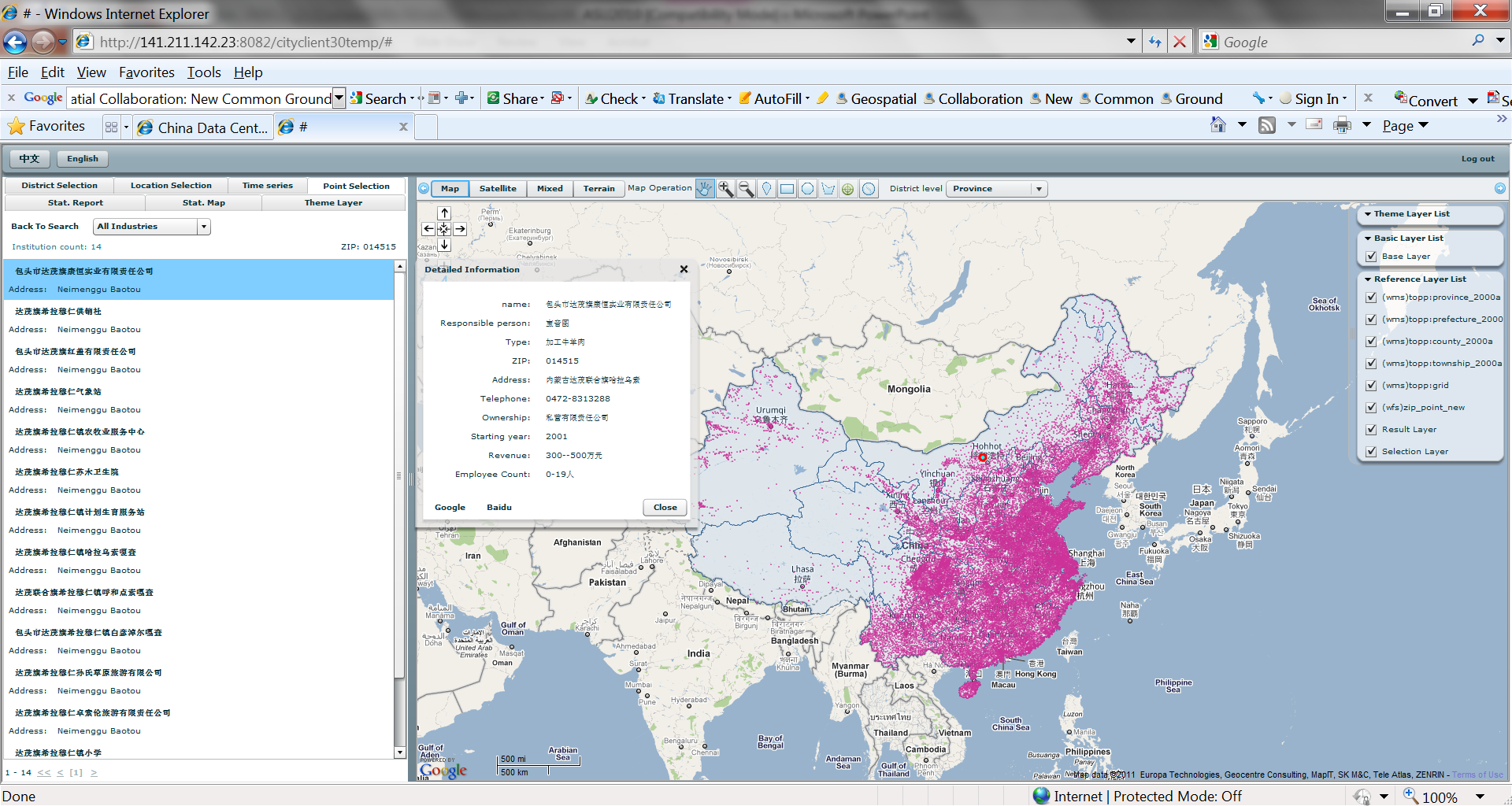 Space-Time Data Integration
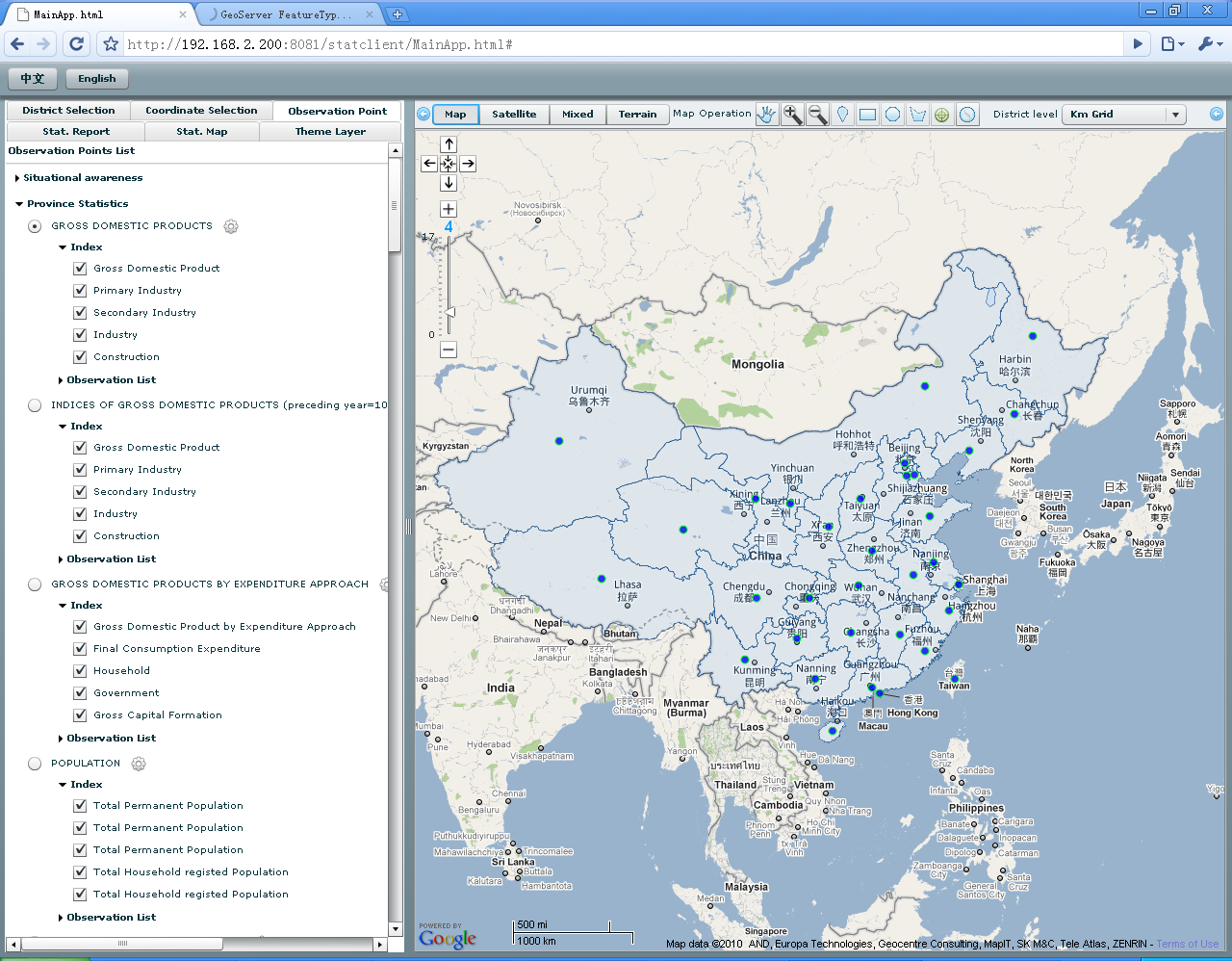 Province Statistics
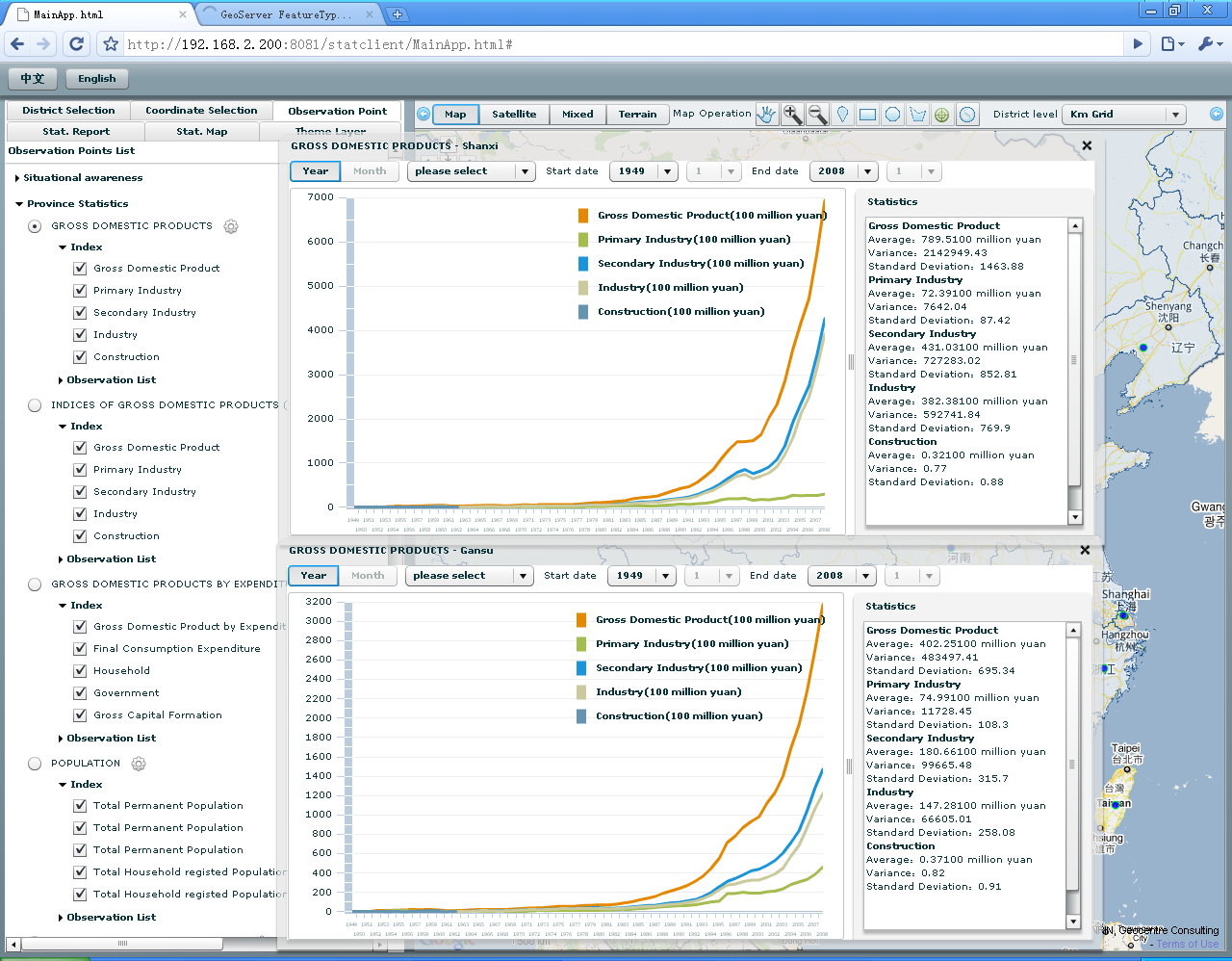 City Statistics
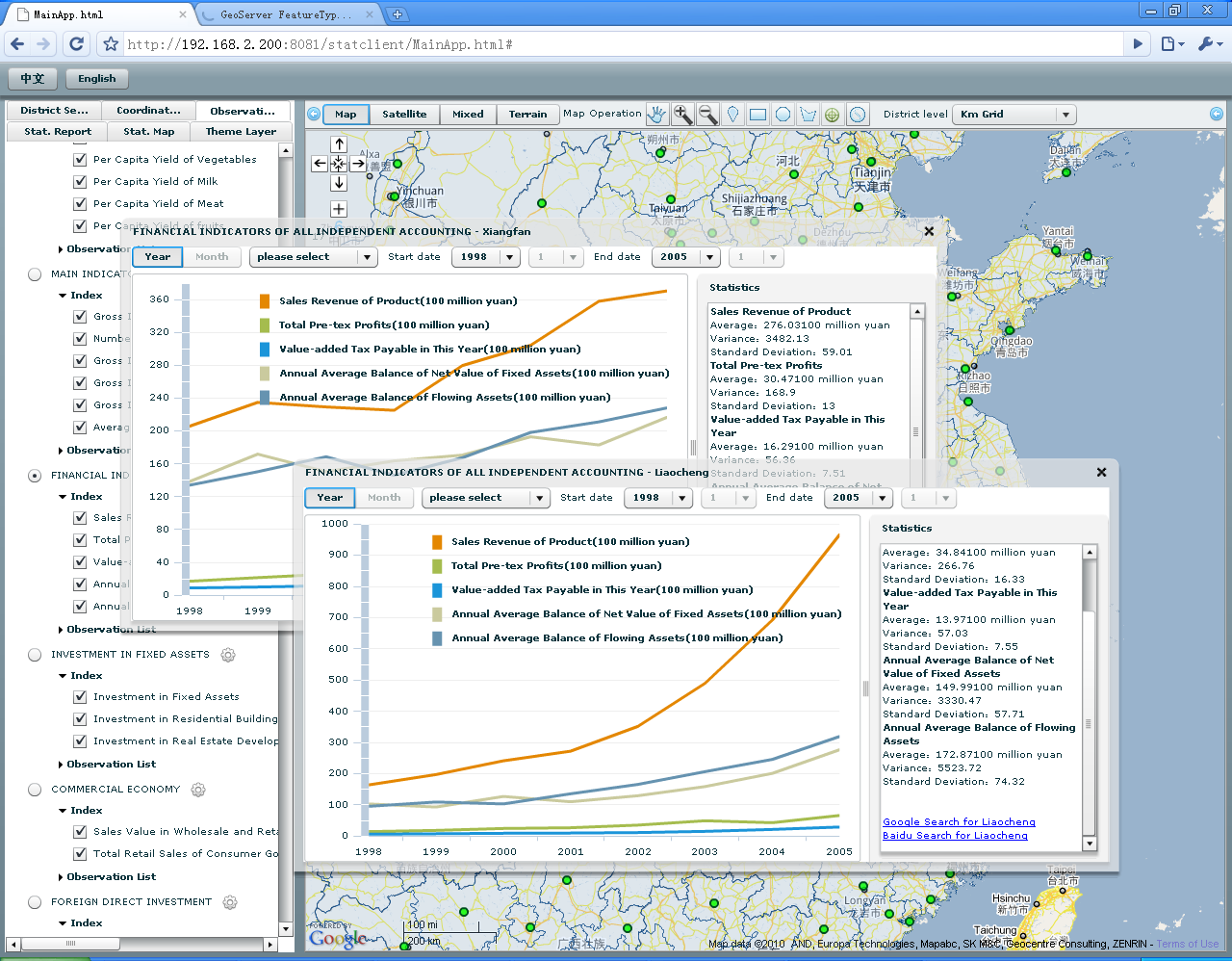 Export of  Space-Time Series Data
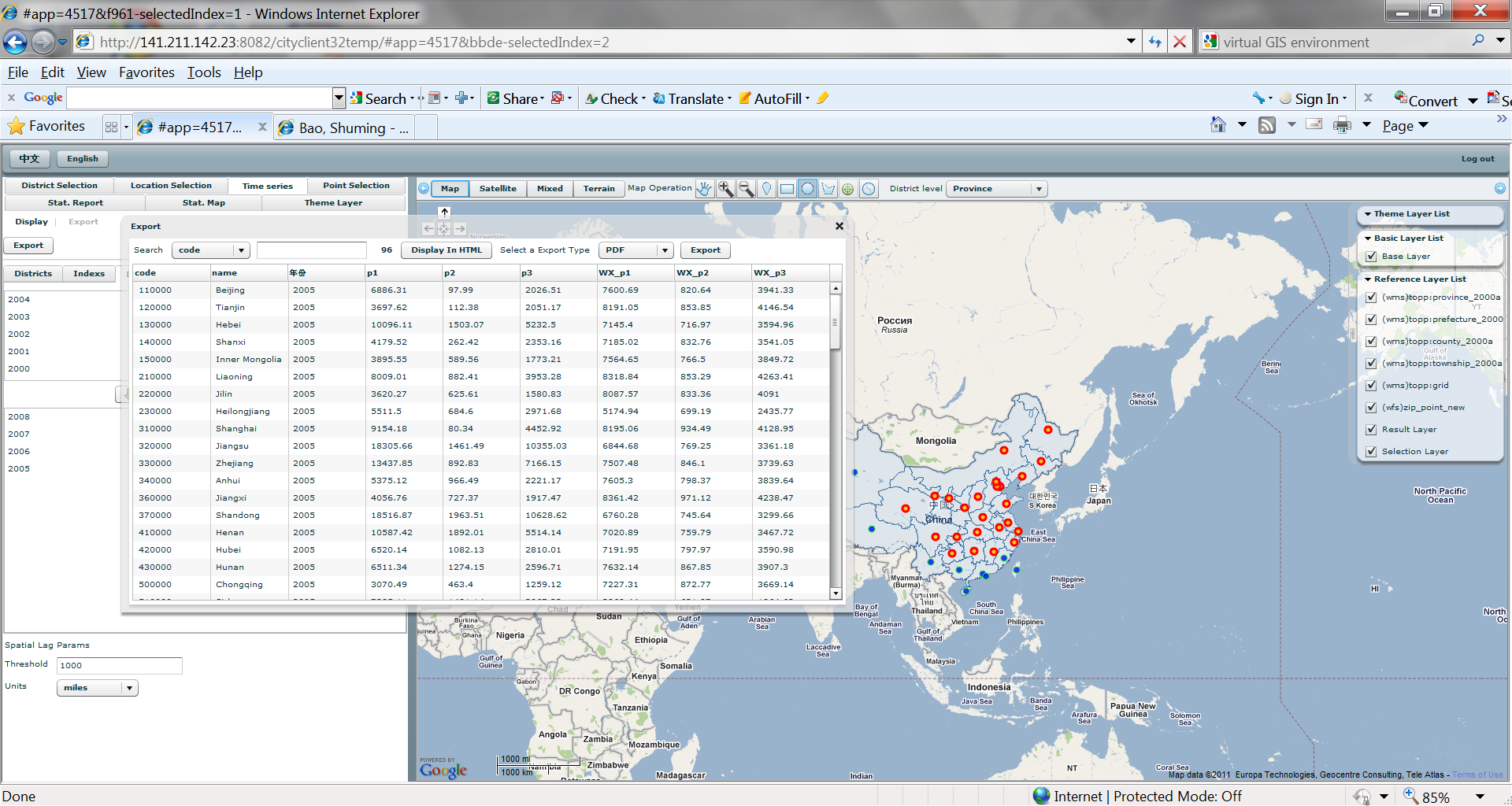 Multiple Outputs
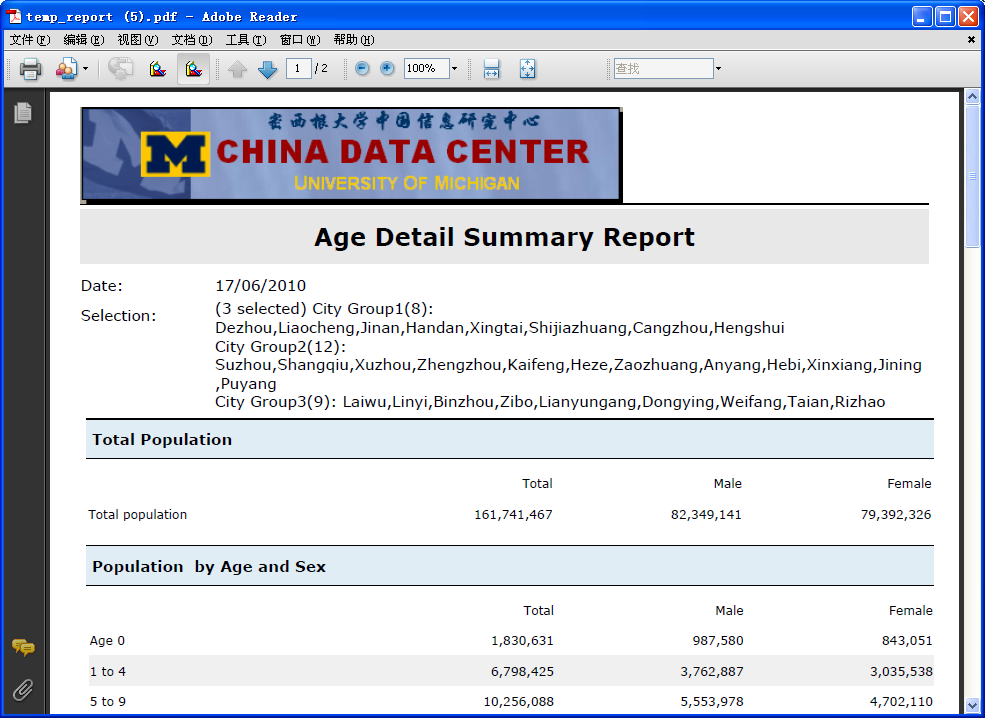 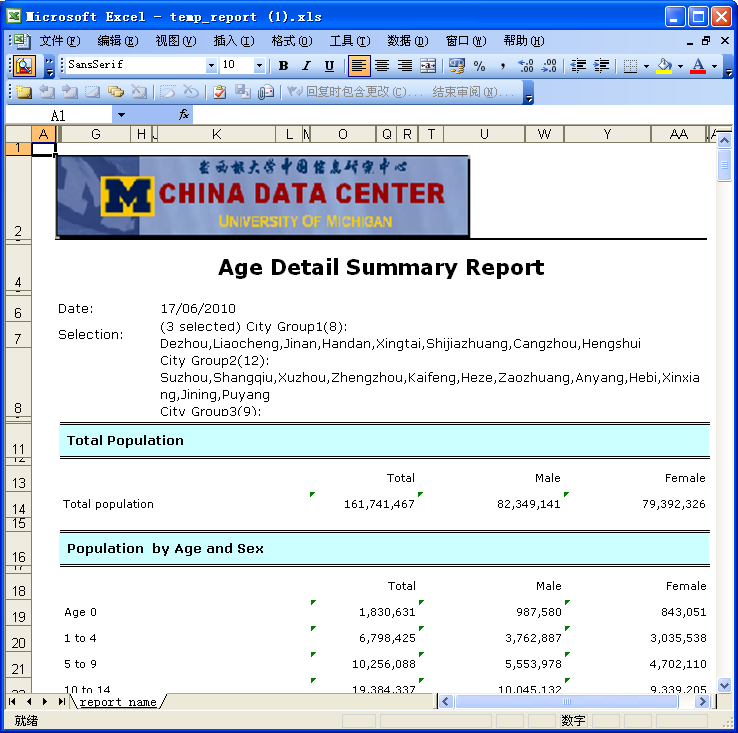 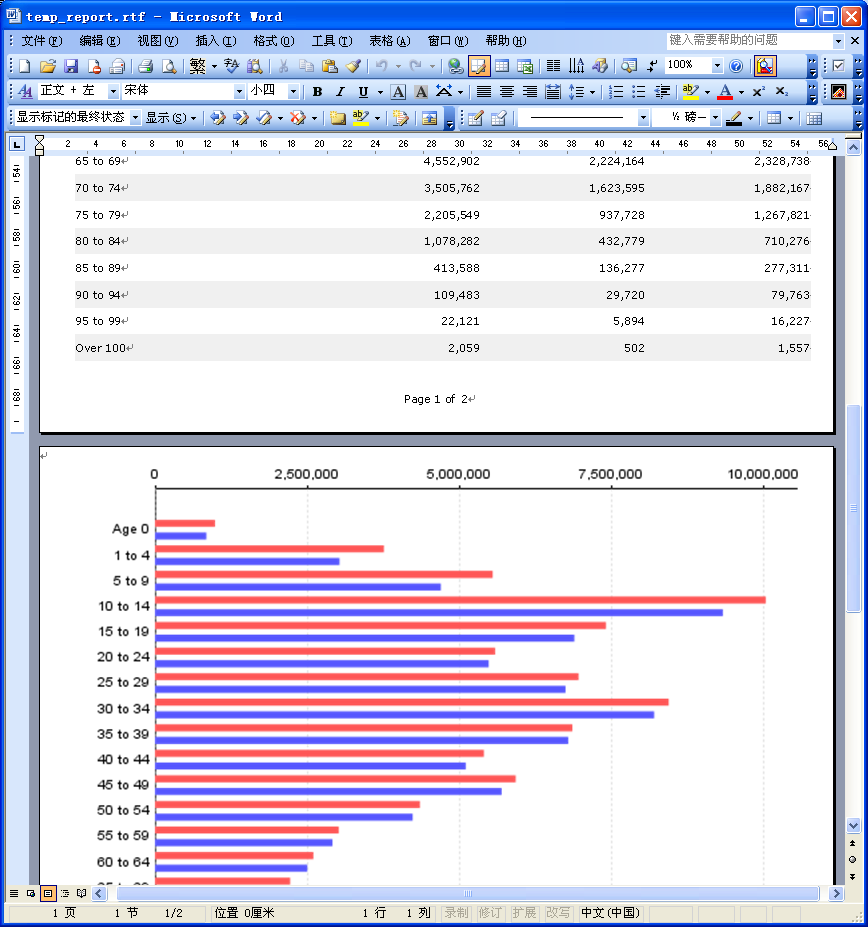 Customized Reports
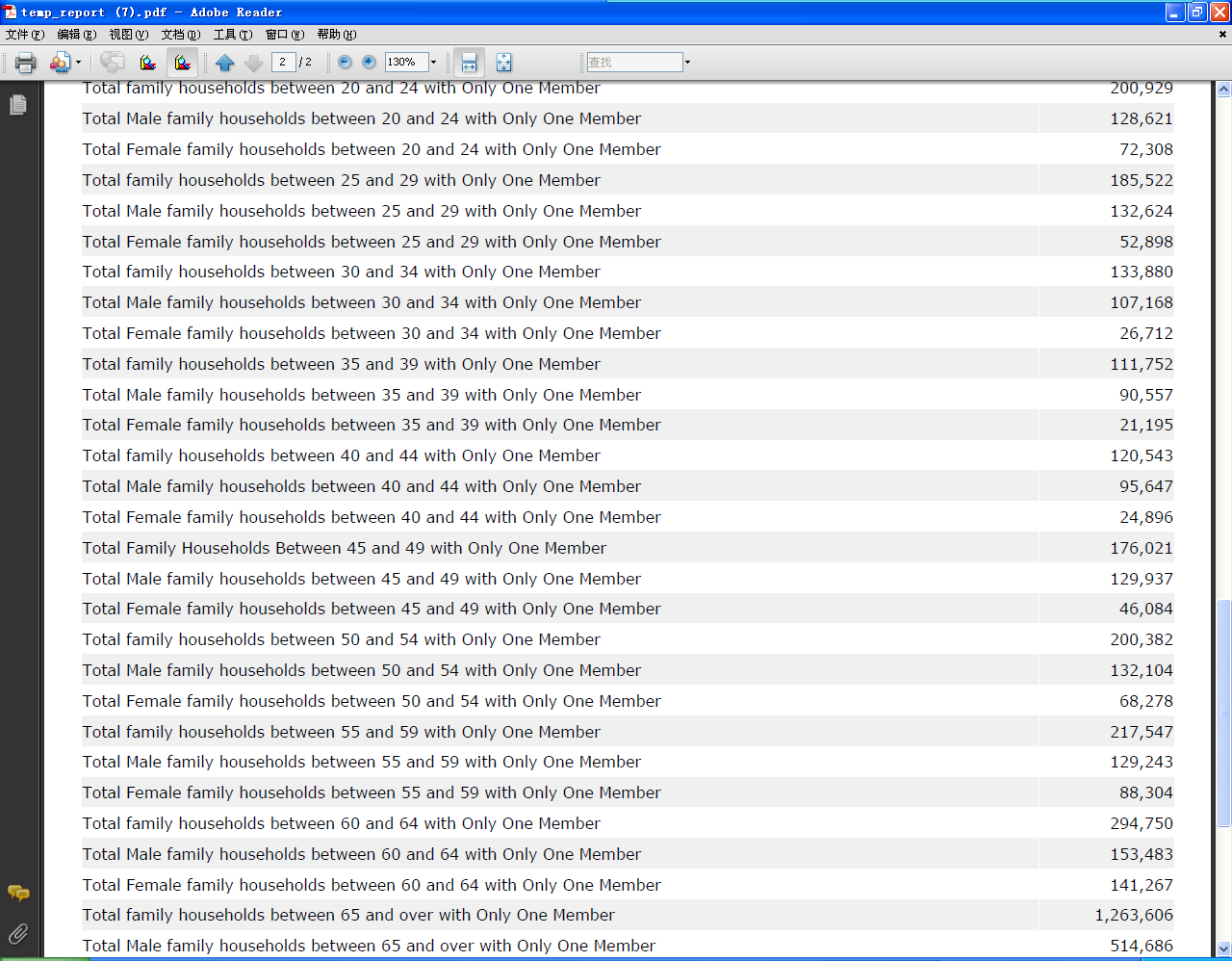 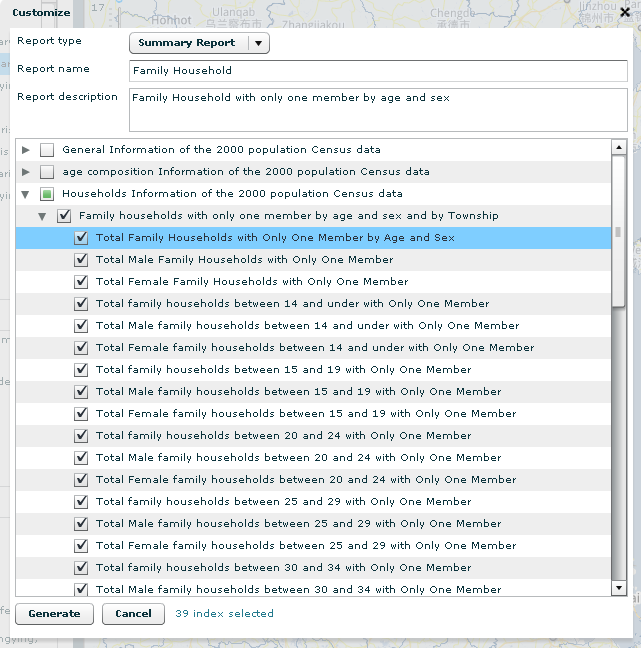 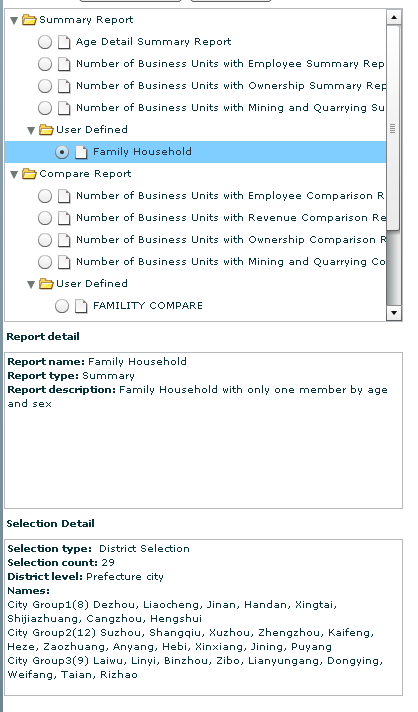 Spatial Visualization: Sex Ratio by County
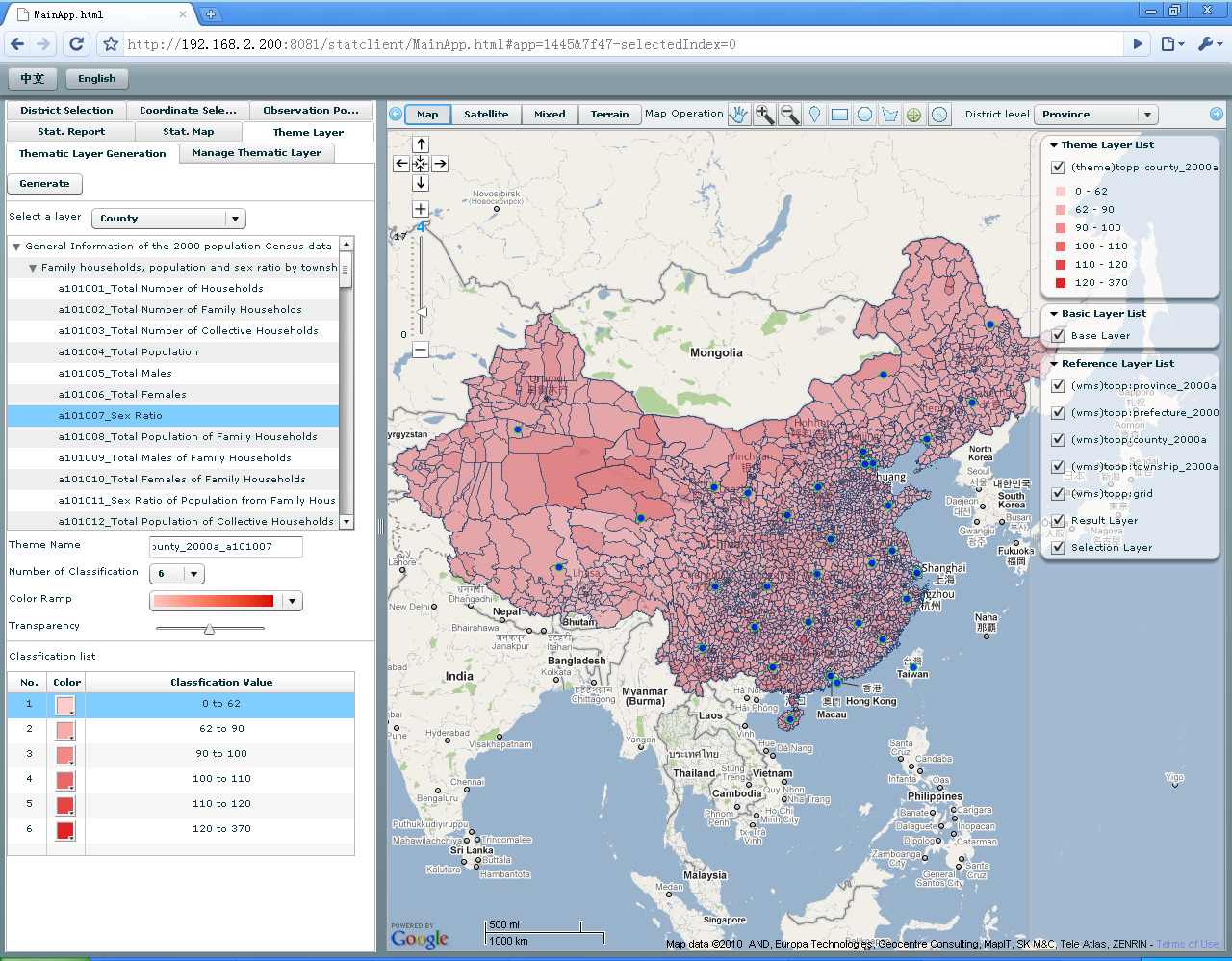 Exploratory Spatial Data Analysis
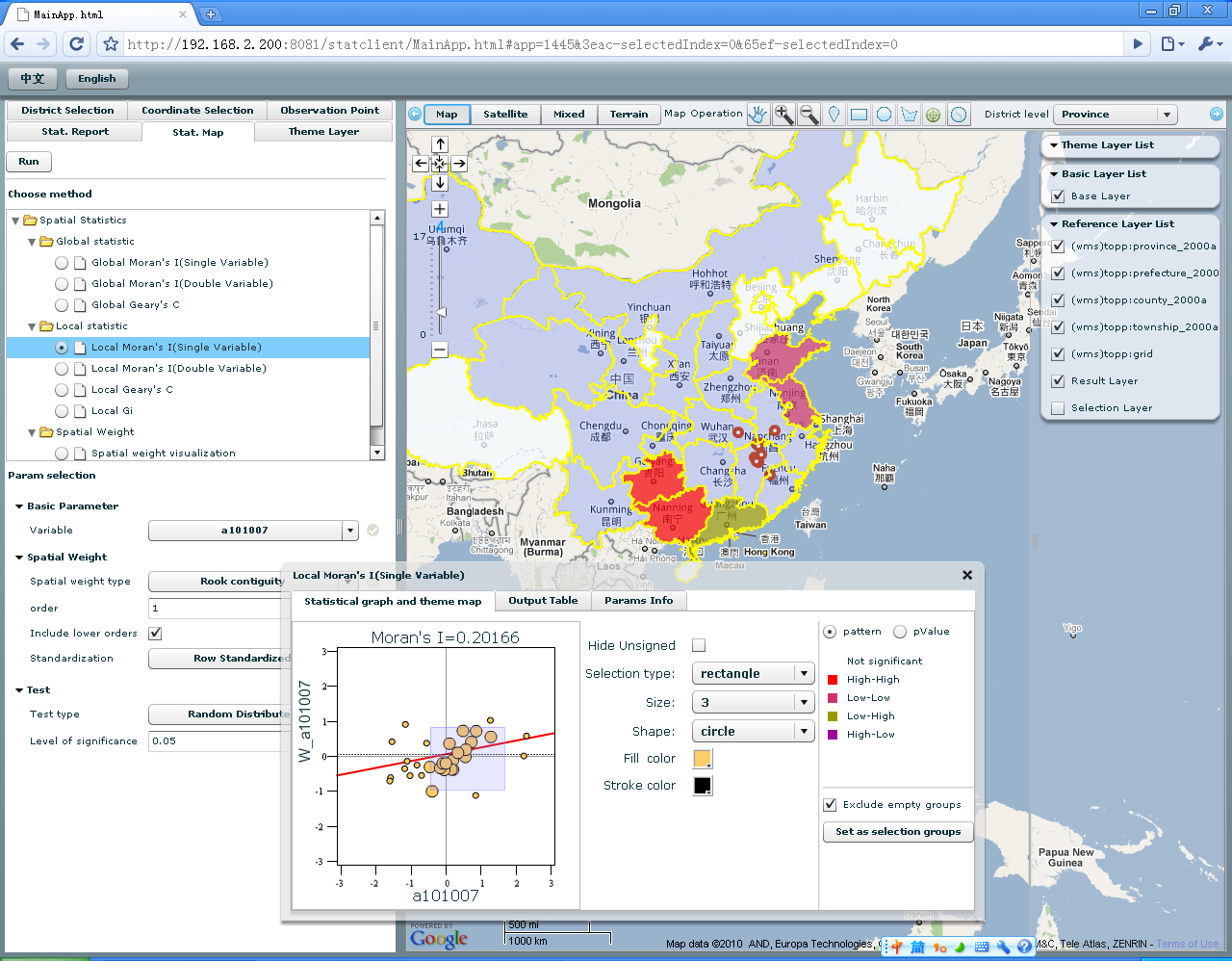 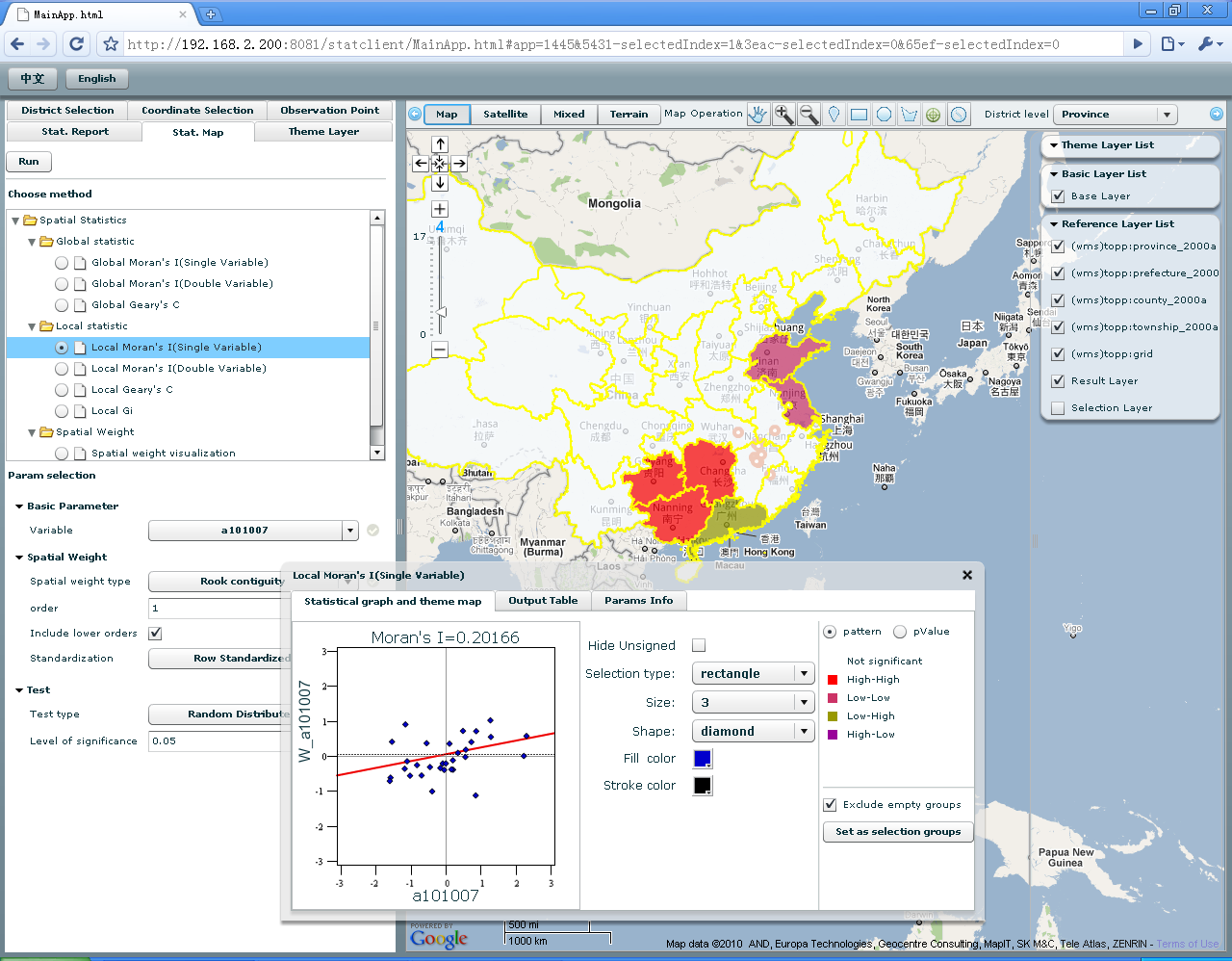 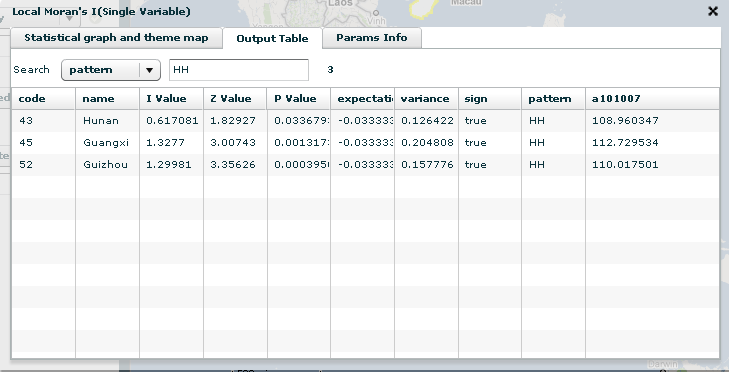 Integration with local Gazetteers
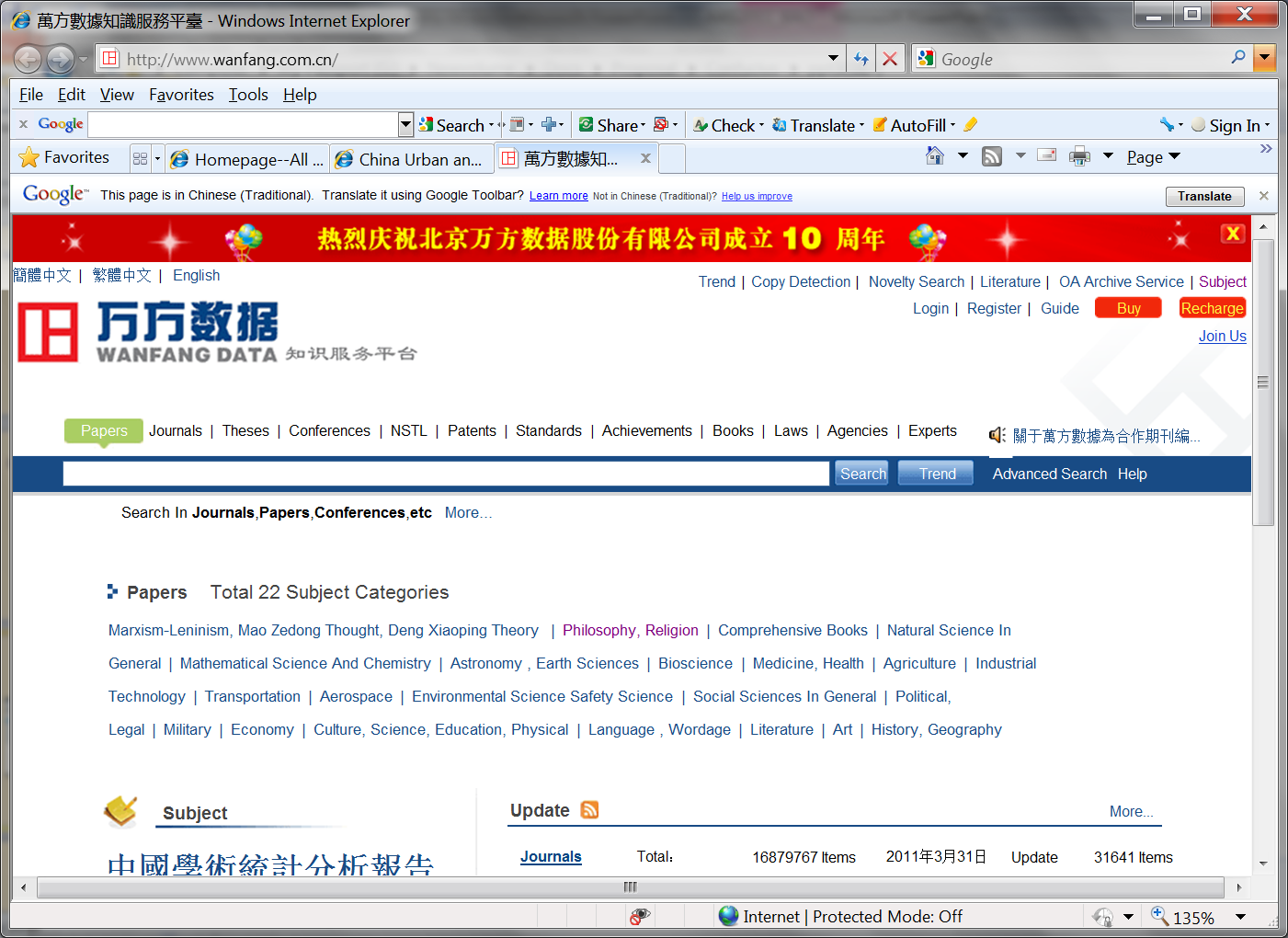 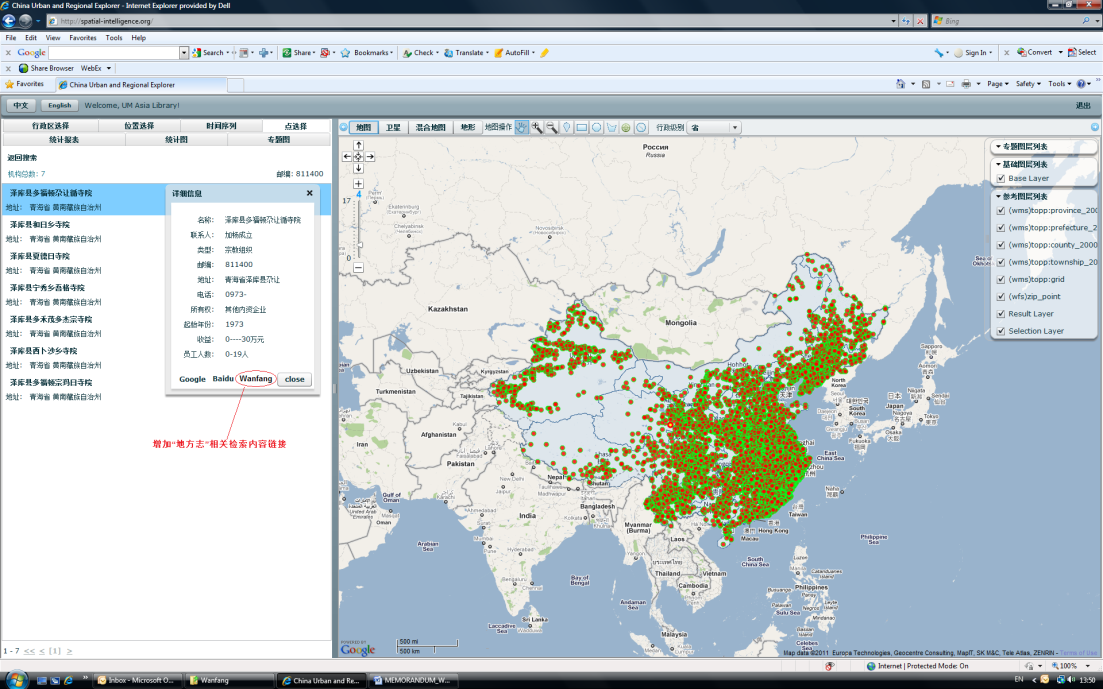 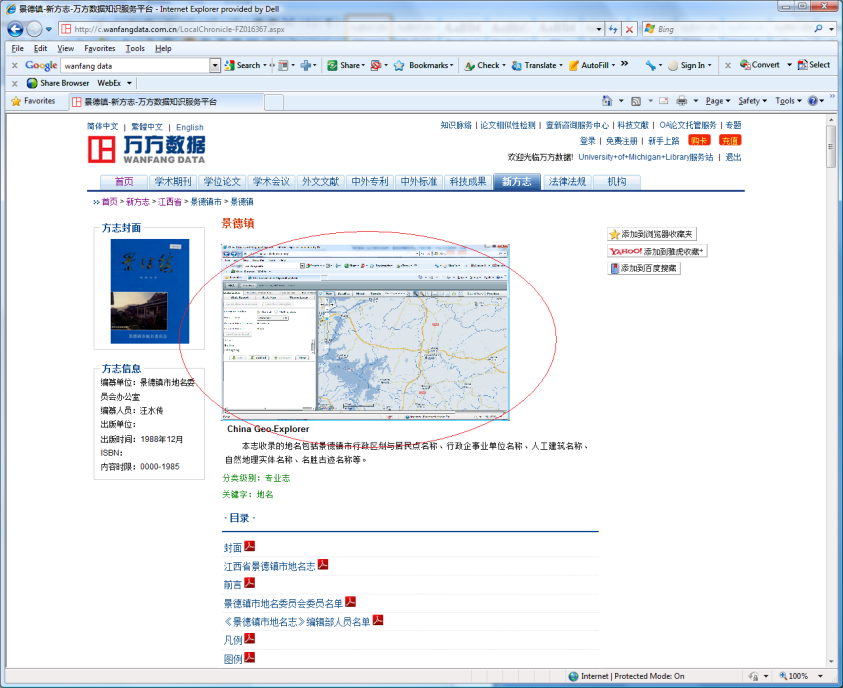 Applications
Disaster Assessment
 Regional Planning
 Environmental and Public Health
 Religious Studies
 Business Site Selections
 Projections and Simulations
 Household/Field Surveys
Future Plans
Data & Service:
Expanded data coverage to urban, environment, public health and other fields
Expanded data coverage to other countries and regions
Distributed Data Service
Research & Development:
Advanced Data Analysis with Spatial Statistics
Integration of Spatial Intelligence and Business Intelligence
Integration of Remote Sensing Data
Integration of Virtual Geographic Environment
Integration of Voluntary Geographic Information
Building A Spatial Infrastructure for China and Global Studies
Spatial Religion
Spatial History
Spatial Economy
Spatial Demography…..
Spatial Culture and Education
Spatial Health
….
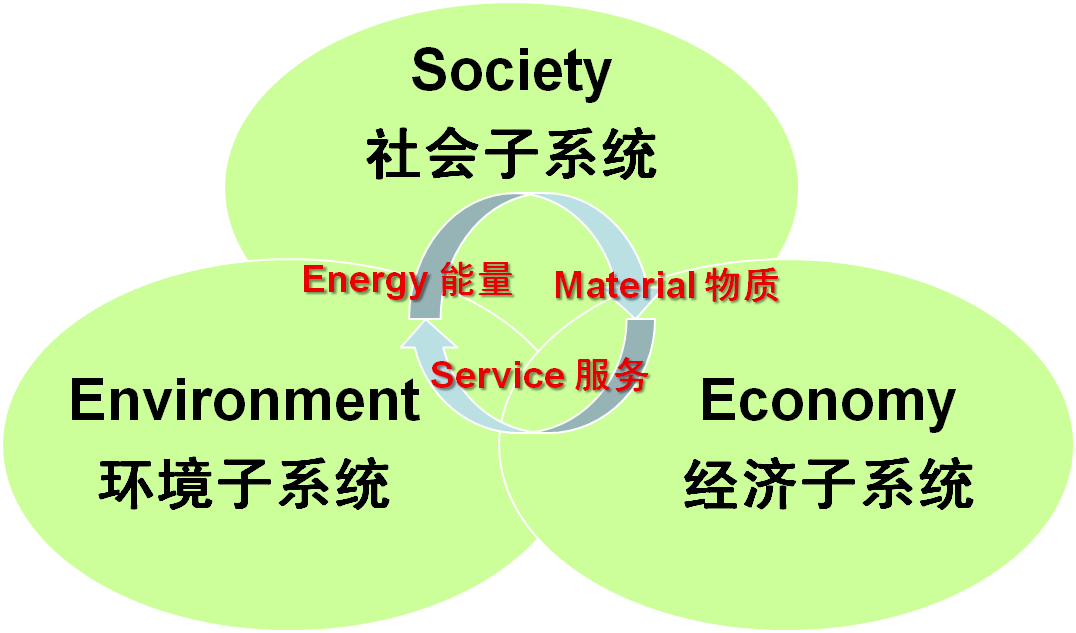 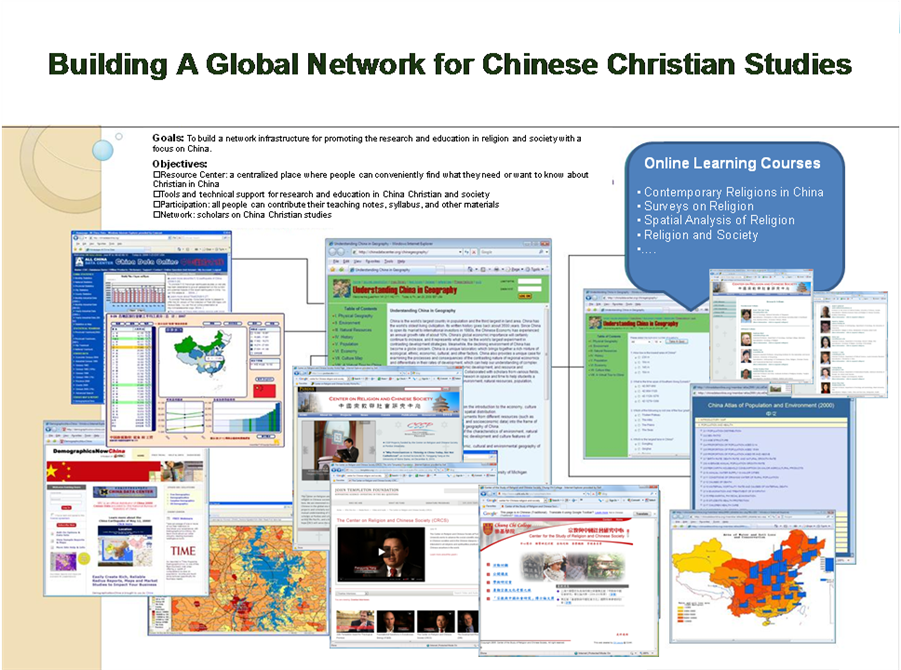 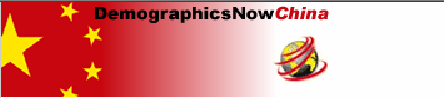 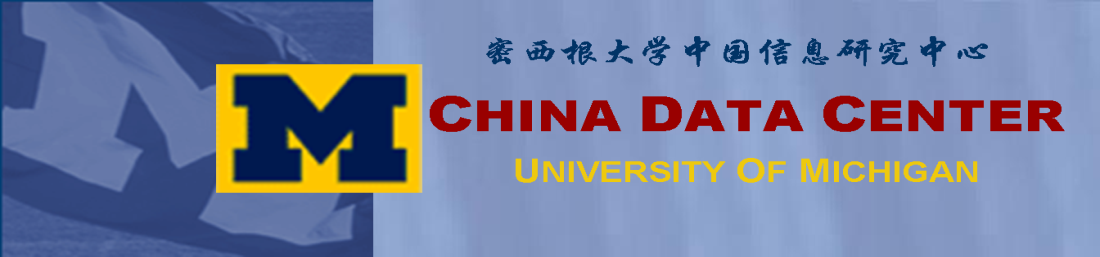 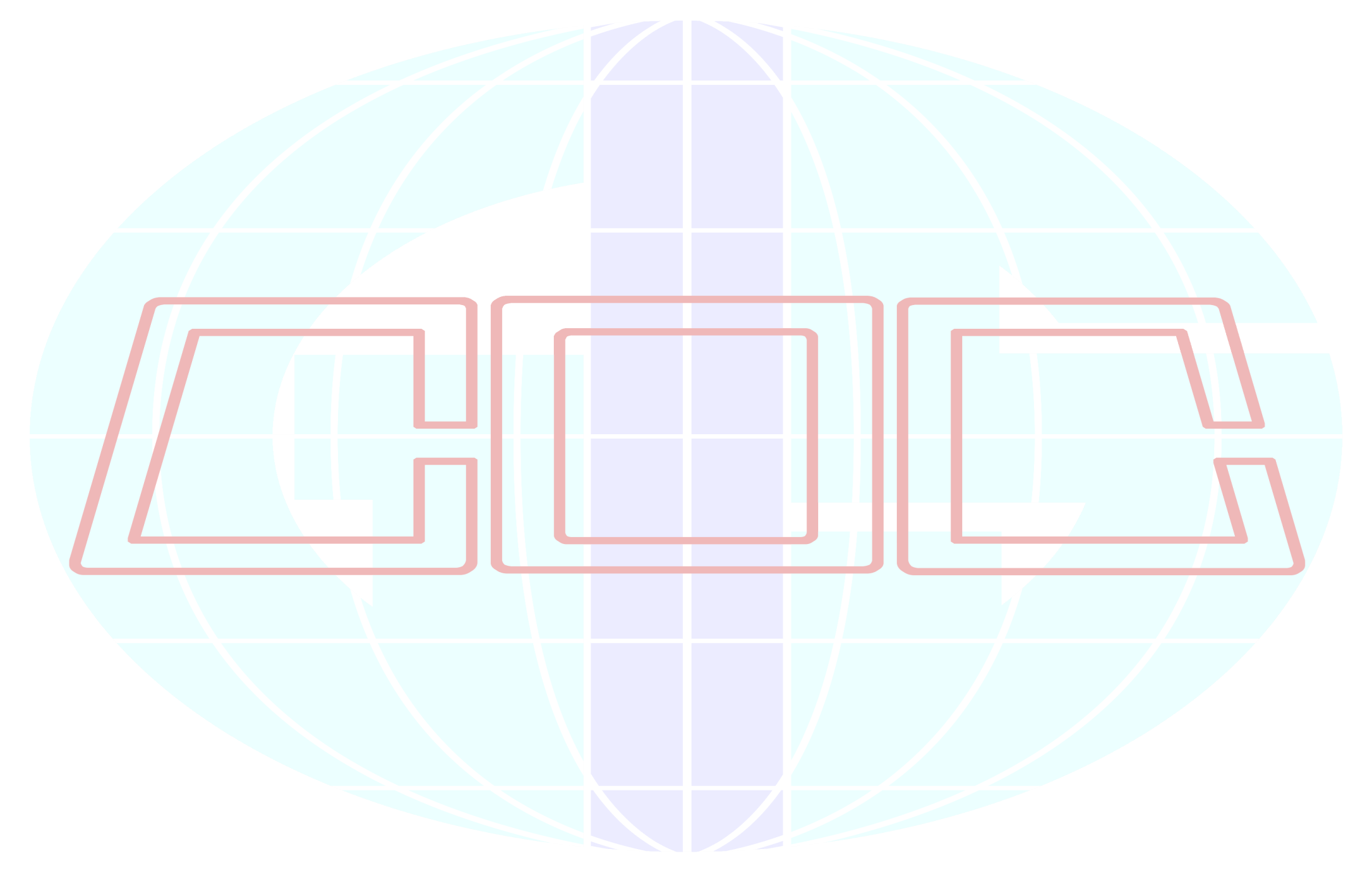 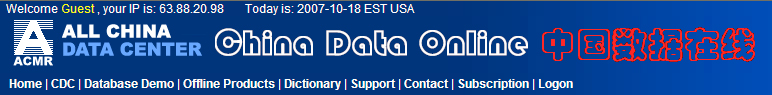 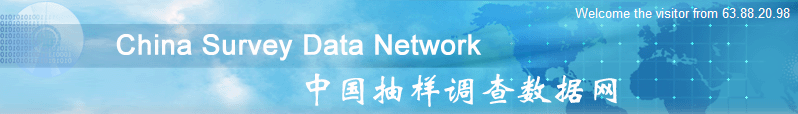 Chinadatacenter.org
Chinadataonline.org
Chinasurveycenter.org